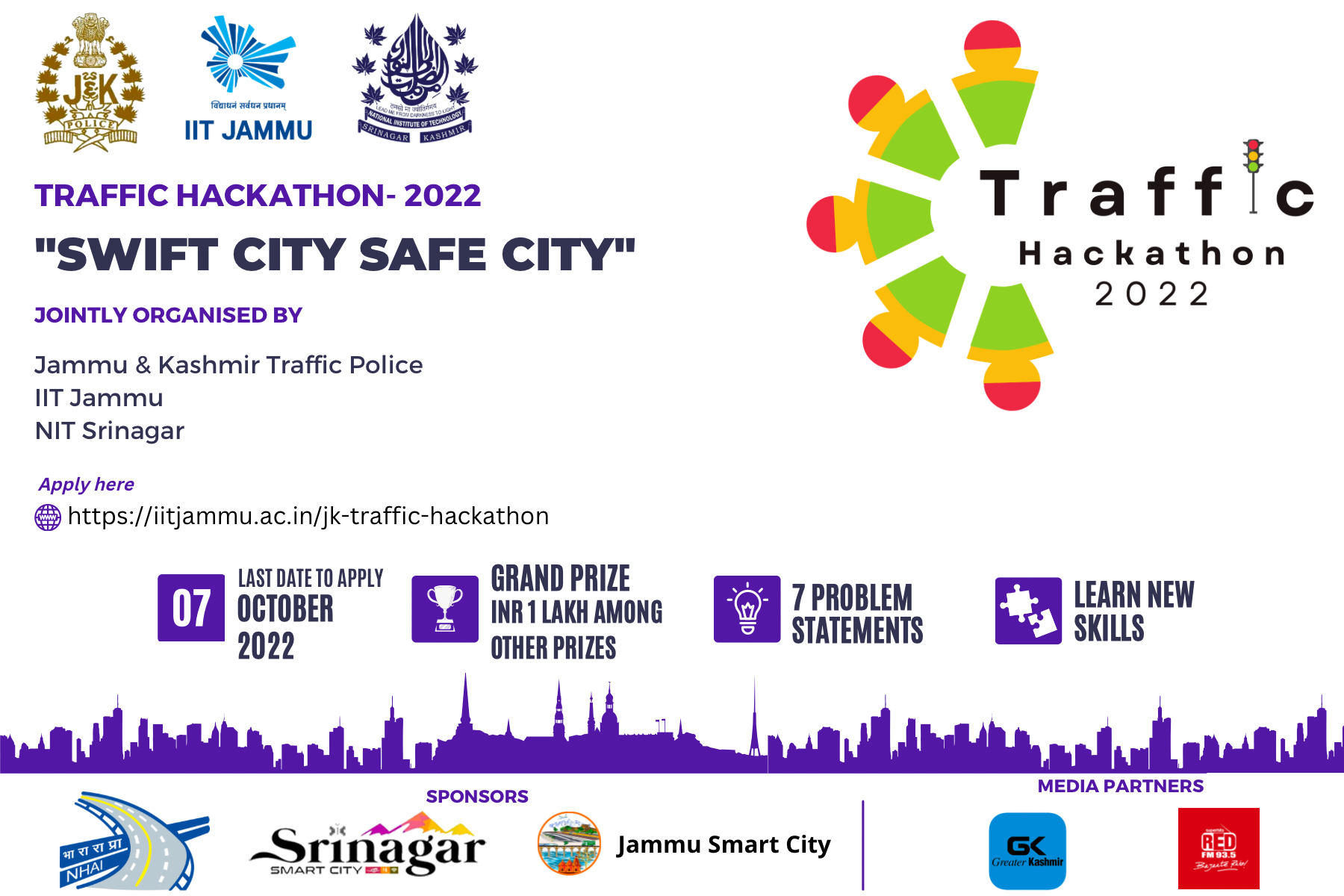 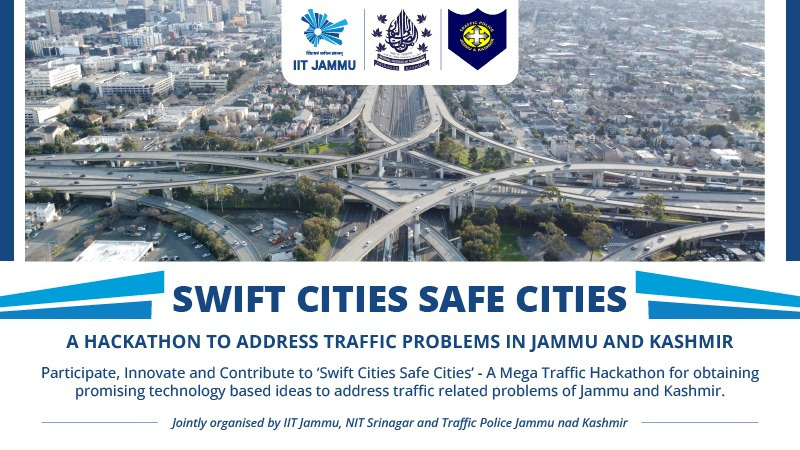 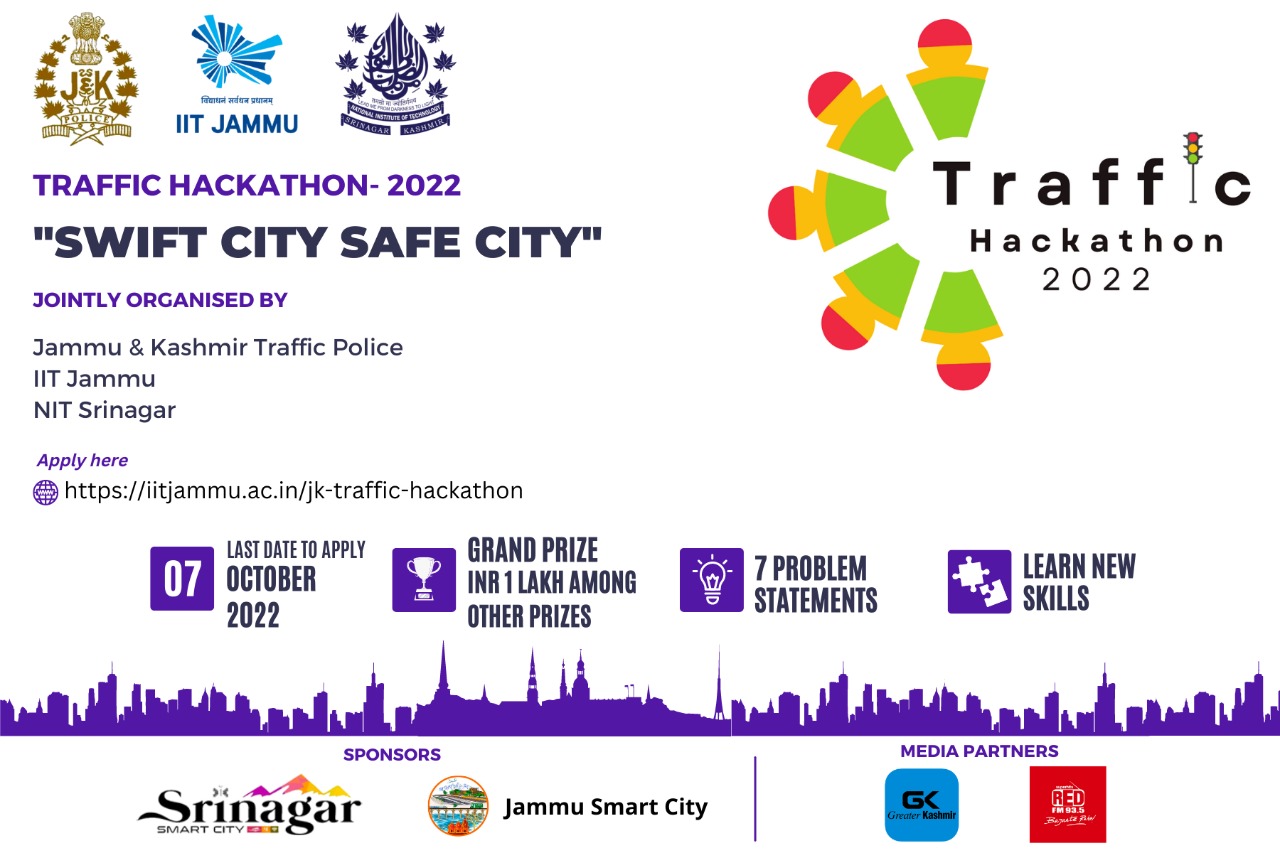 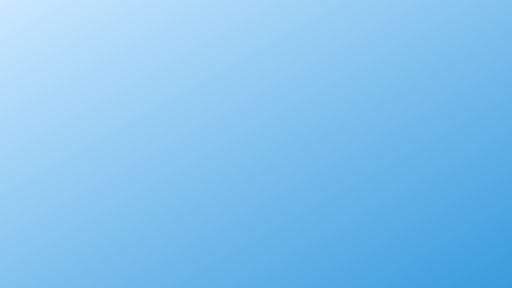 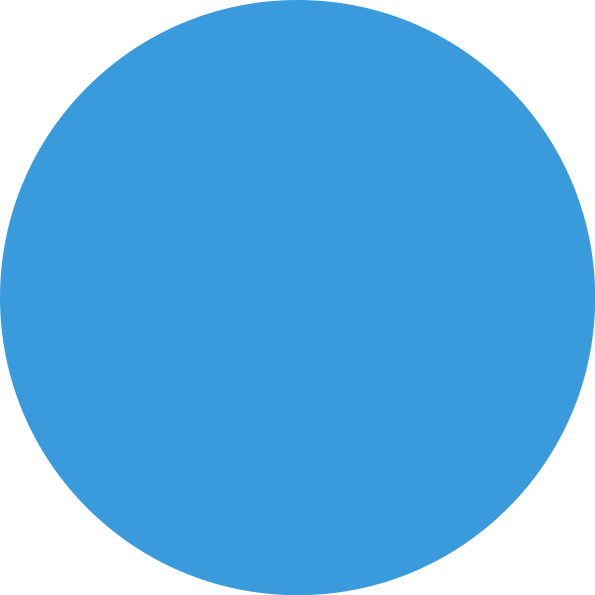 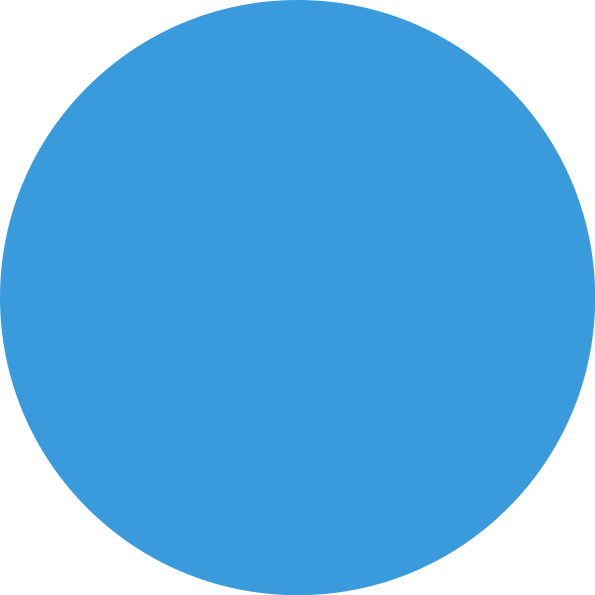 Solution To
Write the Problem Statement here for which the solution is devised
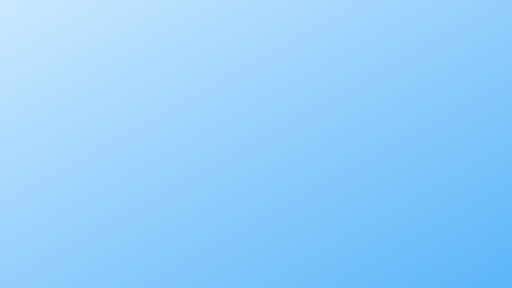 UNDERSTANDING THE PROBLEM  STATEMENT
Clearly understand the problem and write the parts which need to be worked upon, the solution you propose. Try to break it in parts
...
.....
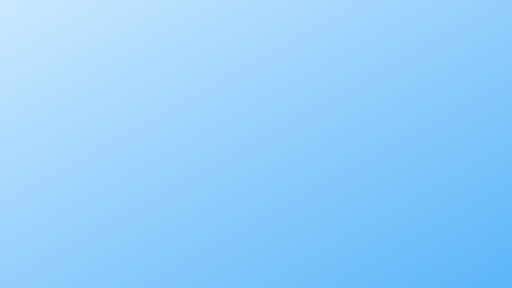 PROPOSED SOLUTION
Write your solution here in brief – Focus on Novelty/ Impact/ Value
...
.....
(You may duplicate the slides to discuss the solution in detail, you may include images/diagrams to explain the solution properly)
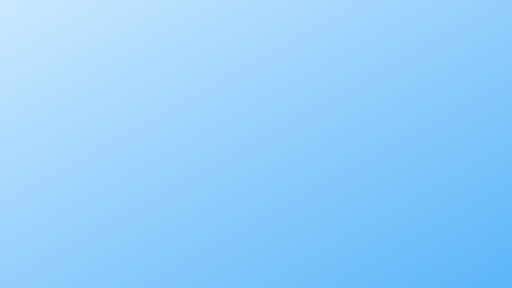 Proposed Solution Impact
Scalability/ Environmental Impact of the proposed solution. Try to break it in parts
...
.....
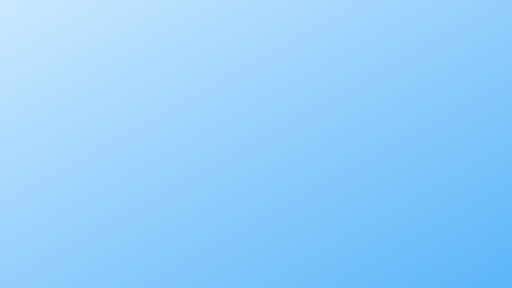 TECHNOLOGY INVOLVED
Discuss briefly about the hardware/digital solution and required technology 
For ex: Proposed app is using ML models to detect the right time. Give minor details, don’t go in much detail
...
.....
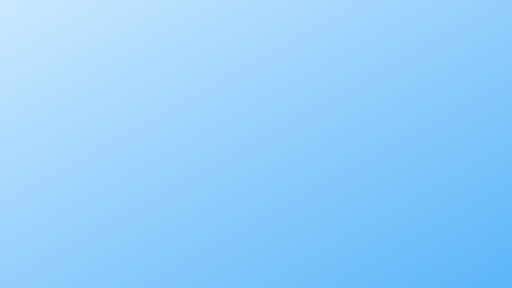 Briefly discuss the costs related to developing/building the solution and implementation related costs
FINANCIALS
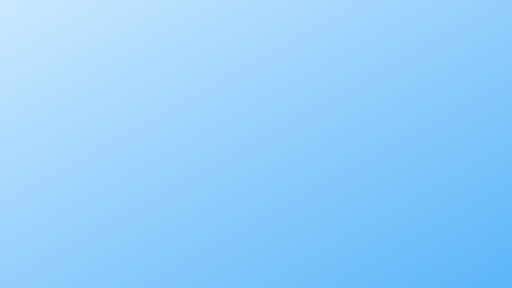 EASE/COST OF IMPLEMENTATION
Write about the practicality.
What would it take for implementation. ROI, Break Even Period, EBIDTA, IRR, NPV(wherever applicable and possible to calculate. State assumptions made as appropriate..
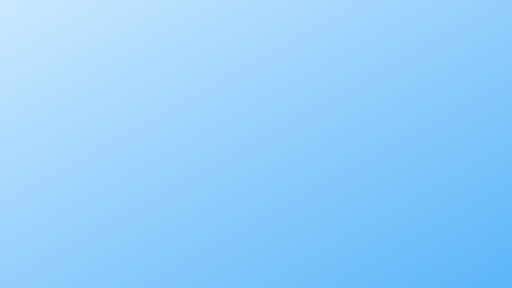 Implementation
To what level the problem be solved 
Ease of Implementation
Time Horizon for Implementation
Speed of Deployment....
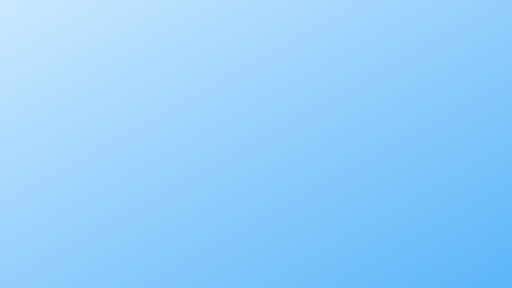 ROLL-OUT  PLAN/ 
EXECUTION STRATEGY
How would the solution be implemented? - Plan
Speed of Implementation
Roll out plan in another geographies (if any)
...
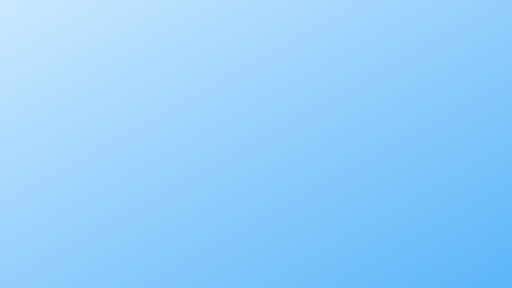 SCALABILITY
How the solution would be scaled up, implemented in other places and make the benefits reach a larger population
..
....
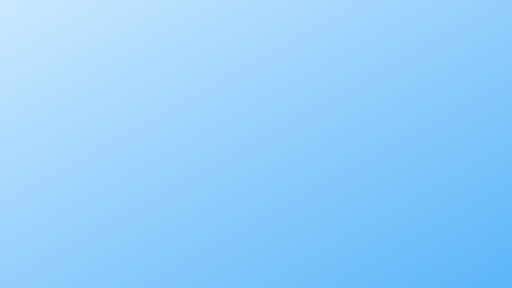 Stage of Development
Has some ground work been done. Where are we in Development?
....
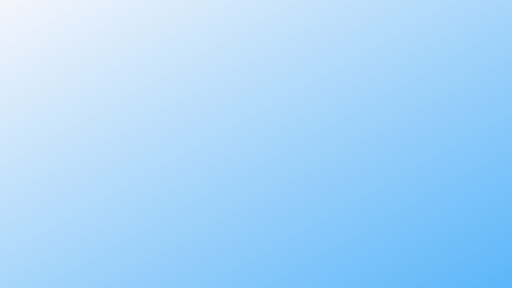 Meet the Team- Capabilities/ Skill Sets- Complementarity/ Credentials
AVERY DAVIS
ESTELLE DARCY
HARPER RUSSO
CHIAKI SATO
Faculty
Student
Student
Student
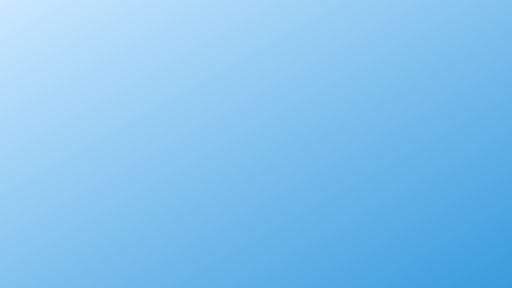 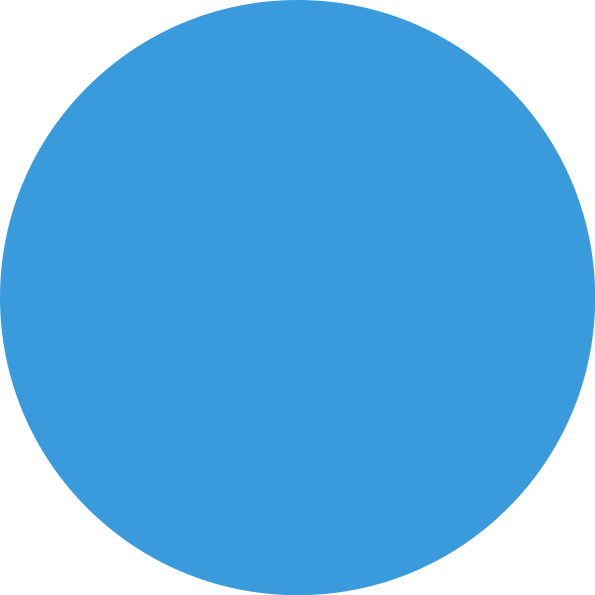 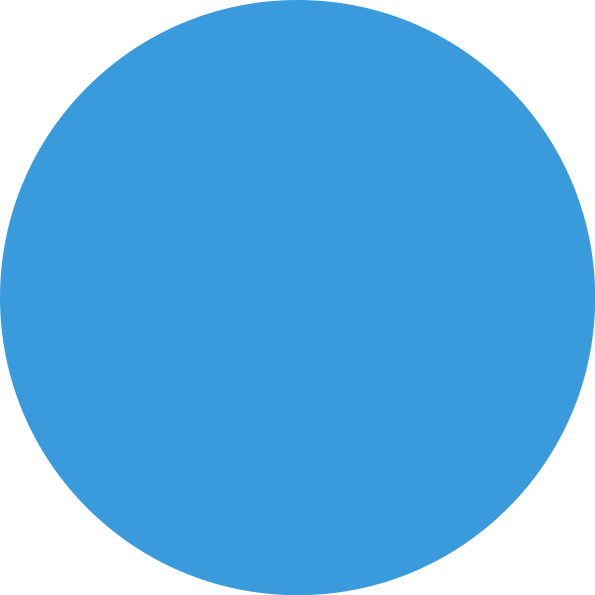 Any Thing Else?
Write any unique aspects of your proposal (not mentioned above) that you will like to highlight